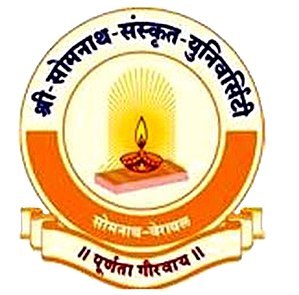 पञ्चाङ्गस्वरूपम्
कु. अपूर्वा अग्रवालः
सहायकाचार्या, ज्योतिषविभाग:
श्रीसोमनाथसंस्कृतयुनिवर्सिटी, वेरावलम्
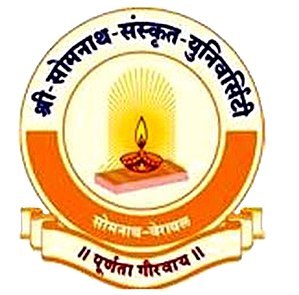 ज्योतिषशास्त्रस्य परिभाषा
नक्षत्र-ग्रह-तारकादि-ज्योतिर्पिण्डानां  स्थिति-गति-प्रभावादिवर्णनपरं  शास्त्रमेव  ज्योतिषपदेनाभिधीयते ।


 ज्योतिषां  ग्रहनक्षत्राणां  गतिमधिकृत्य  कृतं  शास्त्रं ज्योतिषमुच्यते ।
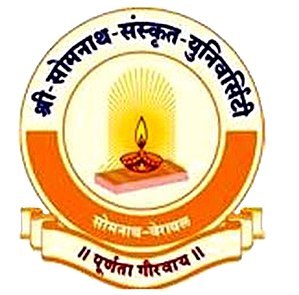 पञ्चाङ्गस्वरूपम्
ज्योतिषशास्त्रस्य कालविवेचनात्मकरूपं भवति पञ्चाङ्गम् ।
पञ्चाङ्गस्य पञ्च (5) अङ्गानि सन्ति-




			
		यथोक्तम्-      
   “तिथिर्वारनक्षत्रे योग: करणमेव च ।
इति पञ्चाङ्गमाख्यातम्----------॥”
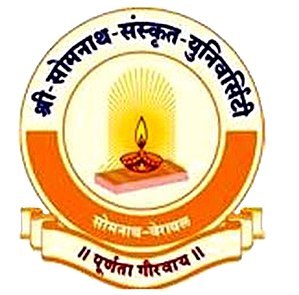 १. तिथि:
तिथि: सूर्य-चन्द्रयो: प्रतिद्वादशांशमितान्तरेण तुल्यं भवति ।
तिथिर्नाम चान्द्रदिनम्।
  
				१ चान्द्रमास: = २ पक्षौ = ३० तिथय:

तिथीनां नामानि-
	१.	 प्रतिपदा,			९. नवमी				
	२. द्वितीया,			१०. दशमी
	३. तृतीया,			११. एकादशी	
	४. चतुर्थी,			१२. द्वादशी	
	५. पञ्चमी,			१३. त्रयोदशी	
	६. षष्ठी,			१४. चतुर्दशी	 
	७. सप्तमी,			१५. पूर्णिमा/ अमावस्या
	८.अष्टमी,
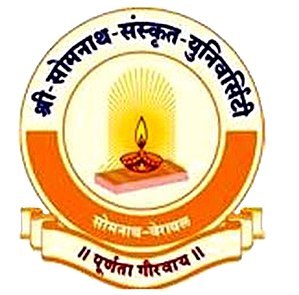 २. वासर:
एकस्मिन् सप्ताहे सप्तवासराः भवन्ति-

१. रविवासरः			२. सोमवासरः		
३. मंगलवासरः			४. बुधवासरः 		      
५. गुरुवासरः			६. शुक्रवासरः		           
७. शनिवासरः
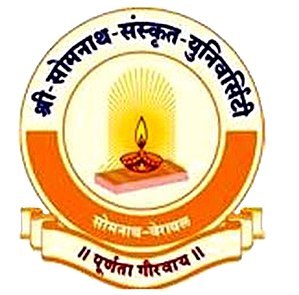 ३. नक्षत्रम्
यस्य क्षरणम् न भवति तत् नक्षत्रम् ।
राशिवृत्तस्य सप्तविंशतिविभागा: सप्तविंशतिनक्षत्राणि भवन्ति ।
                            		१२ राशयः= २७ नक्षत्राणि
नक्षत्राणाम् नामानि-
१.अश्विनी		२. भरणी		३. कृत्तिका		४ .रोहिणी
५. मृगशिरा		६. आर्द्रा		७. पुनर्वसॊः		८.पुष्यम्
९.आश्लेषा		१०. मघा		११. पूर्वाफाल्गुनी	१२. उत्तराफाल्गुनी
१३. हस्तः		१४.चित्रा		१५.स्वाती		१६. विशाखा
१७. अनुराधा		१८. ज्येष्ठा		१९. मूलम्		२०. पूर्वाषाढा
२१. उत्तराषाढा		२२. श्रवणम्		२३. धनिष्ठा		२४. शतभिषा
२५. पूर्वाभाद्रपदा		२६. उत्तराभाद्रपदा	२७. रेवती	
एतदन्तरम् ’अभिजित्’ इति नक्षत्रस्य कल्पना अपि  उत्तराषाढाश्रवणयोर्मध्ये  आचार्याः कृतवन्तः।
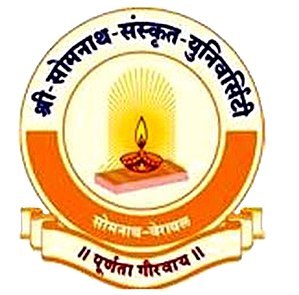 ४. योग:
सूर्यचन्द्रयो: गत्यन्तरयोगः एव योग: भवति ।
अनयो: गतिर्योगेन सप्तविंशतियोगा: उत्पद्यन्ते।

योगानां नामानि-
१. विष्कुम्भ:		२. प्रीति:		३. आयुष्मान्	४. सौभाग्य:
५. शोभनम्		६. अतिगण्ड:	७. सुकर्मा		८. धृति:
९. शूल:		१०. गण्ड:		११. वृद्धि:		१२.ध्रुव:
१३. व्याघात:		१४. हर्षण:		१५. वज्र:		१६. सिद्धि:
१७. व्यतिपात:		१८. वरियान्	१९. परिघ:		२०. शिव:
२१. सिद्ध:		२२. साध्य:		२३. शुभ:		२४. शुक्ल:
२५. ब्रह्म:		२६. इन्द्र:		२७. वैधृति:  इति ।
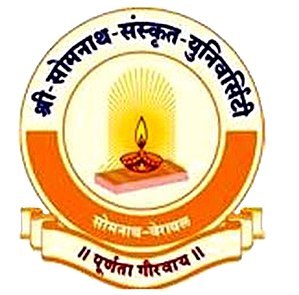 ५. करणम्
तिथ्यर्धं करणम् 
          	   १ तिथि:  =   २ करणे
        		१ मास:     =  ६० करणानि 
					
			करणं द्विविधम्
स्थिरकरणानि
चरकरणानि
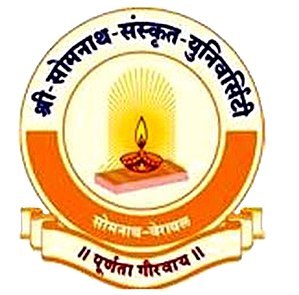 धन्यवाद: